Шамина Кристина Алексеевна

Организация проектной деятельности младшего школьника




       Челябинск, 2017
Объект исследования: проектная деятельность младших школьников.
	Предмет исследования: методика организации проектной деятельности младших школьников. 
	Гипотеза: использование проектной деятельности как технологии развивающего обучения в начальной школе способствует развитию исследовательских и творческих способностей более качественному усвоению знаний.
	Цель исследования – изучить организацию проектной деятельности  как технологию развивающего обучения в начальной школе.
	Задачи исследования: 
1.	Проанализировать понятия проекта и проектной деятельности в разных источниках;
Изучить методику организации проектной деятельности в начальной школе;
Проанализировать опыт работы Муниципального казённого общеобразовательного учреждения «Берёзовская средняя общеобразовательная школа» п. Берёзовка Увельского муниципального района Челябинской области по организации проектной деятельности младших школьников.
.
Глава 1. Теоретические аспекты организации проектной деятельности младших школьников1.1 Понятие проекта и проектной деятельности в научной литературе«Проектная деятельность школьников — это познавательная, учебная, исследовательская и творческая деятельность, в результате которой появляется решение задачи, которое представлено в виде проекта».
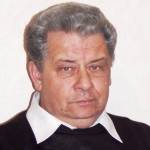 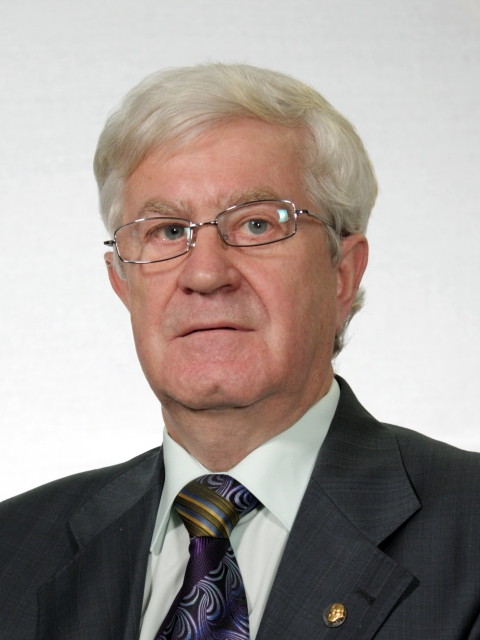 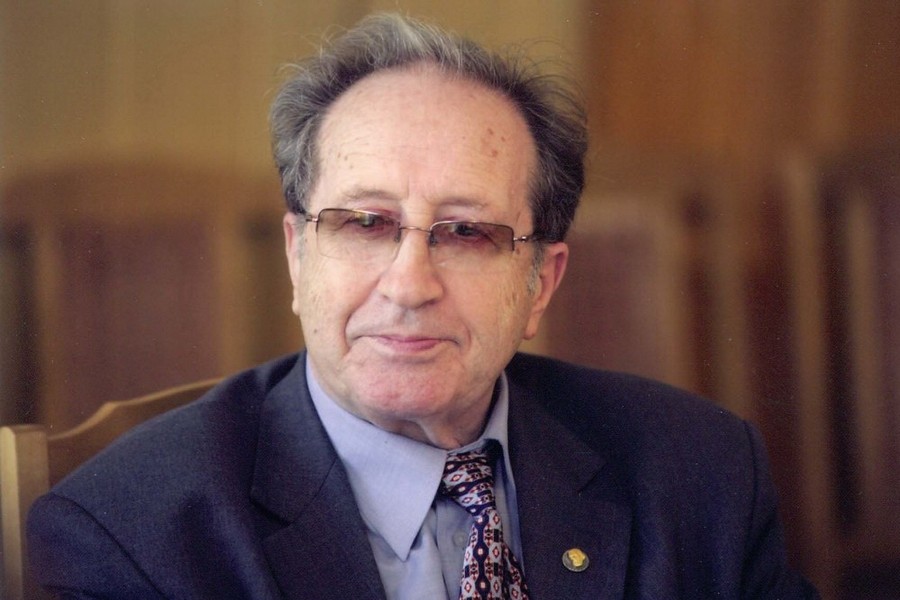 Новиков Александр Михайлович 
(1941-2013) - российский учёный-педагог, заслуженный деятель науки России, доктор педагогических наук, профессор, академик Российской академии образования, лауреат Государственной премии РФ.
Влади́мир Ильи́ч Загвязинский 
(род. в 1930) - советский и российский учёный, доктор педагогических наук, профессор, заслуженный деятель науки Российской Федерации, действительный член Российской академии образования.
Зеер Эвальд Фридрихович
(1938-2011) - заслуженный деятель науки РФ, член-корреспондент РАО, доктор психологических наук, профессор.
1.2. Особенности организации проектной деятельности в начальной школе
Особенности проектной деятельности выражаются:

в создании соответствующих условий, способствующих активизации познавательного интереса и самостоятельному приобретению знаний из различных источников
в формировании умения пользоваться знаниями с целью решения познавательных задач
в развитии коммуникативных и исследовательских навыков
в активном развитии мышления.
Этапы выполнения проектной деятельности по Н.Ю.Пахомовой и  А.И. Савенкова
Глава 2. Практико-ориентированная работа по организации проектной деятельности младших школьников2.1 Анализ опыта работы по организации проектной деятельности младших школьников
Изучив опыт работы многих педагогов доказывает, что внедрение метода проектов в учебный процесс позволяет:
активно развивать личностные качества и способности школьников;
повысить познавательную активность и самостоятельность учащихся;
усилить уверенность учащихся в собственных силах (в ходе работы над проектом обеспечивается максимальная самостоятельность учащихся от идеи до ее воплощения);
поднять имидж учителя (использование в обучении передовых педагогических технологий);
включить в процесс обучения учащихся их родных и близких (помощь в поиске информации, разработке, оценке объектов проектирования).
2.2 Особенности организации проектной деятельности в начальных классах 

	Проектная деятельность является инструментом развития, обучает формированию универсальных учебных действий младших школьников: 

определять тему исследования в соответствии со своими интересами и объяснять свой выбор;
формулировать цель, ставить исследовательские вопросы, планировать, собирать информацию;
записывать данные, представлять результаты иссле­дования, в том числе в виде презентаций;
владеть общими начальными информационно-коммуникационными технологиями;
оценивать эффективность своей работы и достигну­тых результатов.
Содержание курса внеурочной деятельности
	1. Вводное занятие. Знакомство с предметом изучения. Техника безопасности и правила поведения на заня­тиях.
2. Проект «Изучай природу своего края». Исследовательский проект по окружающему  миру.
3. Проект «Сохраним чистоту рек и озёр нашей Родины» - окружающий мир
4. Проект «Моя Родина». Творческий проект по литературному  чтению.
5. Проект «Значение воды для нашего поселка»(национальные, региональные и этнокультурные особенности). Исследовательский проект по окружающему  миру.
6. Проект «Народные промыслы» (национальные, региональные и этнокультурные особенности). Информационный проект.
7. Проект «Длина и её измерение». Исследовательский проект по математике.
8. Проект  «Используем средства языка при общении». Информационный проект по  русскому языку
Шамина Кристина Алексеевна

Организация проектной деятельности младшего школьника




       Челябинск, 2017